ООО «АСУ XXI век»
Разработка информационных систем для бизнеса
Дерево задач в программе «Экспресс-Контакт»
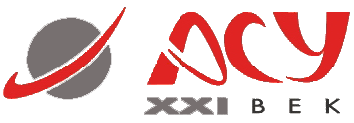 Проектные и этапные задачи
Проектнаязадача
o Договор поставки (поставка программы)
o Продажа
Этапные задачипервого уровня
o Обследование
o Разработка
o Обучение сотрудников
Этапные задачи второго уровня
Проектнаязадача
o Договор поставки (поставка программы)
o Продажа
o Выход на лицо, принимающее решение
o Презентация / встреча
o Коммерческое предложение
Этапные задачи второго уровня
o Договор
Этапныезадачи
первого
уровня
o Оплата
o Обследование
o Описание бизнес-процессов
Этапные задачи второго уровня
o Разработка должностных инструкций
o Разработка
o Обучение сотрудников
Оперативные задачи
Проектнаязадача
o Договор поставки (поставка программы)
o Продажа
Этапная задача
первого уровня
o Выход на лицо, принимающее решение
l Телефонный звонок (выход на ЛПР)
l Телефонный звонок (выход на ЛПР)
o Презентация / встреча
l Телефонный звонок (назначить встречу)
Оперативные задачи
l Телефонный звонок (назначить встречу)
Этапные задачи второго уровня
l Первая презентация
o Коммерческое предложение
l Коммерческое предложение (первый вариант)
l Телефонный звонок (согласование КП)
Оперативные задачи
l Коммерческое предложение (второй вариант)
l Встреча
l Коммерческое предложение (окончательный вариант)
l Телефонный звонок (утверждение КП)
o Договор
Результаты задач
Проектнаязадача
o Договор поставки (поставка программы)
o Продажа
Этапная задача
первого уровня
o Выход на лицо, принимающее решение
l Телефонный звонок (выход на ЛПР)
l Телефонный звонок (выход на ЛПР)
o Презентация / встреча
l Телефонный звонок (назначить встречу)
Оперативные события
l Телефонный звонок (назначить встречу)
Этапные задачи второго уровня
l Первая презентация
o Коммерческое предложение
l Коммерческое предложение (первый вариант)
l Телефонный звонок (согласование КП)
Оперативные события
l Коммерческое предложение (второй вариант)
l Встреча
l Коммерческое предложение (окончательный вариант)
l Телефонный звонок (утверждение КП)
o Договор
Результаты задач
o Договор поставки (поставка программы)
o Продажа
o Выход на лицо, принимающее решение
l Телефонный звонок (выход на ЛПР)
l Телефонный звонок (выход на ЛПР)
o Презентация / встреча
Результаты задач
Завершена без успеха
o Договор поставки (поставка программы)
Завершена с успехом
Ошибка
o Продажа
Отказ
Сделка
ЛПР недоступно
o Выход на лицо, принимающее решение
Не удалось выяснить ЛПР
Не удалось дозвониться / ошибочный номер
l Телефонный звонок (выход на ЛПР)
ЛПР выяснено
ЛПР недоступно
Не удалось выяснить ЛПР
Не удалось дозвониться / ошибочный номер
ЛПР выяснено
l Телефонный звонок (выход на ЛПР)
o Презентация / встреча
Связь результатов задач
Завершена без успеха
o Договор поставки (поставка программы)
Завершена с успехом
Ошибка
o Продажа
Отказ
Сделка
ЛПР недоступно
o Выход на лицо, принимающее решение
Не удалось выяснить ЛПР
Не удалось дозвониться / ошибочный номер
l Телефонный звонок (выход на ЛПР)
ЛПР выяснено
ЛПР недоступно
Не удалось выяснить ЛПР
Не удалось дозвониться / ошибочный номер
14 дней
ЛПР выяснено
l Телефонный звонок (выход на ЛПР)
o Презентация / встреча
Результаты задач
Проектнаязадача
o Договор поставки (поставка программы)
o Продажа
Этапная задача
первого уровня
o Выход на лицо, принимающее решение
l Телефонный звонок (выход на ЛПР)
l Телефонный звонок (выход на ЛПР)
o Презентация / встреча
l Телефонный звонок (назначить встречу)
Оперативные события
l Телефонный звонок (назначить встречу)
Этапные задачи второго уровня
l Первая презентация
o Коммерческое предложение
l Коммерческое предложение (первый вариант)
l Телефонный звонок (согласование КП)
Оперативные события
l Коммерческое предложение (второй вариант)
l Встреча
l Коммерческое предложение (окончательный вариант)
l Телефонный звонок (утверждение КП)
o Договор
Результаты задач
o Договор поставки (поставка программы)
o Продажа
o Выход на лицо, принимающее решение
o Презентация / встреча
l Телефонный звонок (назначить встречу)
l Телефонный звонок (назначить встречу)
l Первая презентация
o Коммерческое предложение
Результаты задач
Завершена без успеха
o Договор поставки (поставка программы)
Завершена с успехом
o Продажа
Отказ
Ошибка
Сделка
o Выход на лицо, принимающее решение
Отказ
Ошибочное ЛПР
o Презентация / встреча
Состоялась первая презентация
l Телефонный звонок (назначить встречу)
Ошибочное ЛПР
Информационные материалы
l Телефонный звонок (назначить встречу)
Отказ
Перезвонить позже
Доп. презентация
l Первая презентация
Первая презентация
Отказ
Комм. предложение
o Коммерческое предложение
Связь результатов задач
Завершена без успеха
o Договор поставки (поставка программы)
Завершена с успехом
o Продажа
Отказ
Ошибка
Сделка
o Выход на лицо, принимающее решение
Отказ
Ошибочное ЛПР
o Презентация / встреча
Состоялась первая презентация
l Телефонный звонок (назначить встречу)
Ошибочное ЛПР
3 дня
Информационные материалы
6 мес.
l Телефонный звонок (назначить встречу)
Отказ
2 дня
Перезвонить позже
Доп. презентация
6 мес.
l Первая презентация
Первая презентация
Отказ
Комм. предложение
o Коммерческое предложение
Наши клиенты
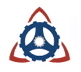 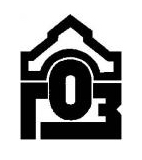 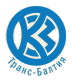 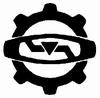 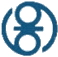 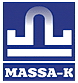 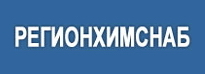 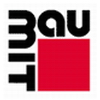 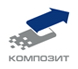 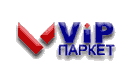 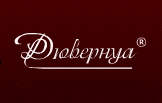 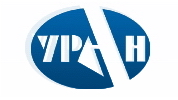 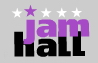 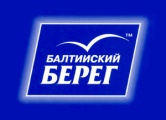 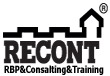 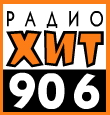 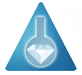 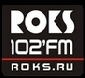 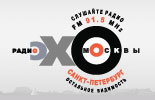 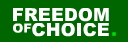 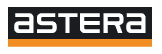 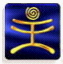 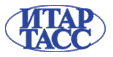 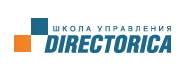 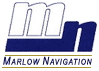 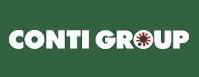 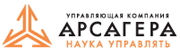 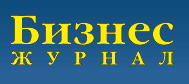 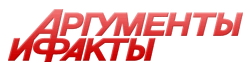 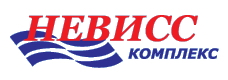 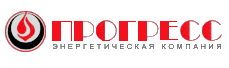 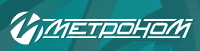 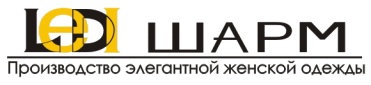 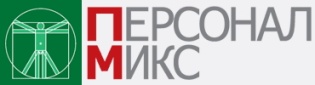 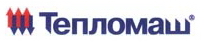 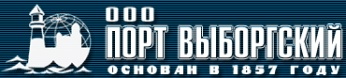 Компания-разработчик
ООО «АСУ XXI век»

Проектирование, разработка, внедрение, сопровождение информационных систем.

197110, Санкт-Петербург, Петровский пр. 26,
тел./факс: (812) 350-94-14; 235-48-90
www.asuxxivek.spb.ru
mailbox@asuxxivek.spb.ru
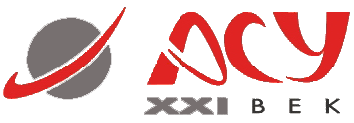 Методика «Бриллиантовые продажи»